Code compliancecity of Sarasota1565 1st street, annex bldg2nd floorSarasota, fl 34236
Joshua Spence
Coordinator of Code Compliance
(941)263-6538
Joshua.spence@sarasotafl.gov
[Speaker Notes: Thanks!

Diane Kennedy, Code Compliance Manager
November of 2015
Background: 
Sarasota Co – 8 years
Title insurance & mtg. – 7 years
Paralegal – 5 years]
What is Code Compliance?
What is our goal and mission?
What are the most common violations?
What happens to your complaint?
What is the informal inspection process?
How do we communicate with citizens?
What do I do if I receive a warning door hanger?
How do I submit a complaint?
Questions?
Let’s talk!!
[Speaker Notes: Read the bullet points.]
What is Code Compliance?
Enforce codes
City Code
Zoning Code
Florida Building Code
Standard Housing Code
Commercial Business and Industrial Building Minimum Standards
Standard Unsafe Building Abatement Code
Engage with our community
Educate our citizens
Florida Statute Chapter 162
What is code compliance?
[Speaker Notes: The enforcement of local codes and ordinances which are enacted by your City Commission.

Code compliance is vital to keeping our city clean, safe, and beautiful.

City and Zoning – written by and at the direction of your city commissioners
TALK TO YOUR COMMISSIONERS ABOUT CHANGES YOU’D LIKE TO SEE!

Florida Building Code – 2020 – unpermitted work and expired permits.

Standard Housing Code – maintenance and upkeep of the exterior and interior of residences.

Commercial Business & Industrial – maintenance and upkeep of our commercial buildings.

Engage – attending community meetings i.e. CCNA and doing presentations

Educate – toolbox – the most important tool

Florida Statute 162 – talk about recent changes to our city code]
Code Compliance Goal:
Our goal is to gain voluntary compliance.

Code Compliance Mission:
To protect the health, safety, and general welfare of the citizens by enforcing building, zoning, housing, and other city codes.
Work with other departments
Educate citizens
Facilitate services between citizens and local agencies
What is our goal and mission?
[Speaker Notes: GOAL: FACE teaches voluntary compliance

Mission:  Read mission

Work with other depts – SPD, PW, Parks & Rec, etc.

Educate – our most important tool and engage with citizens. 
SWEEPS!

Facilitate services – HOT Team, Salvation Army, Senior Friendship Ctr, OHCD]
Overgrowth
Junk, Rubbish, Trash & Abandoned Articles
Recreational Vehicle Storage
Inoperable and/or Unlicensed Vehicles
What are the most common violations?
[Speaker Notes: Overgrowth –  16-49 - 10” on developed lot & 12” on undeveloped lot.

JTR – 16-47

Recreational Vehicle Storage – VII-216

JVs – 16-50]
What happens to your complaint?
[Speaker Notes: Walk through the diagram]
Informal Inspection process
Methods of Communication:
In person, by phone, and by email
HOA and community presentations
Leaving informational door hangers and literature
How do we communicate with citizens in our community?
[Speaker Notes: Person – in the neighborhoods or in the office

Phone – 

Email – 

HOA & Community Presentations

Informational door hangers & literature

We always want to make contact with our citizens when there is a problem.

When we don’t get any response – initiate our code compliance process.

Talk about violation process. Refer to the “Warning” doorhanger.]
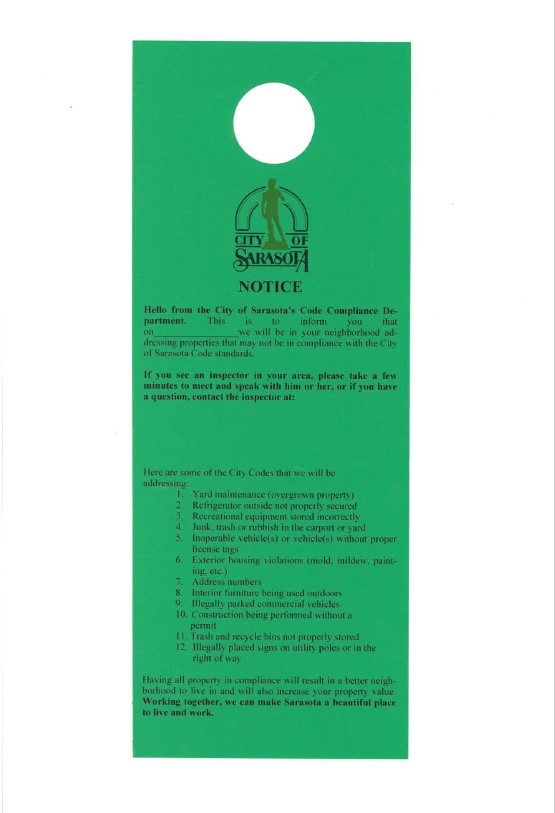 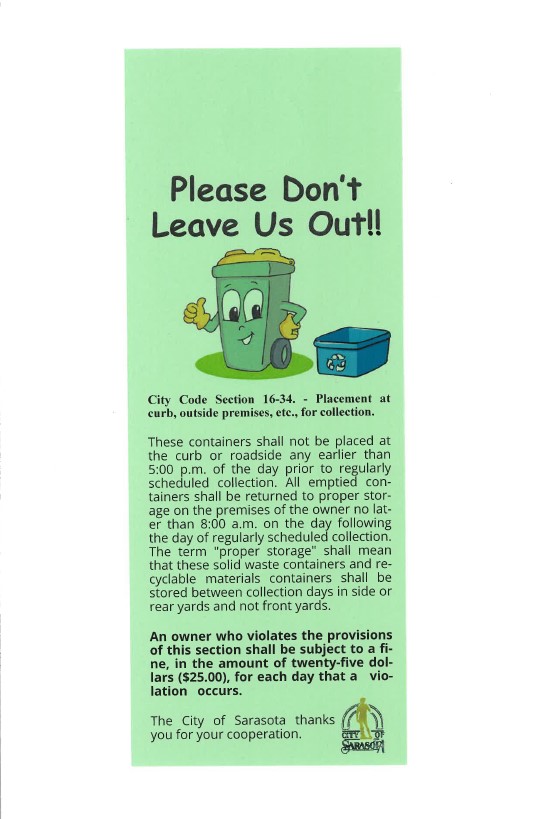 Neighborhood Sweep
Trash & Recycling Container Info
[Speaker Notes: Neighborhood Sweep – explain process

Trash & Recycle containers - explain]
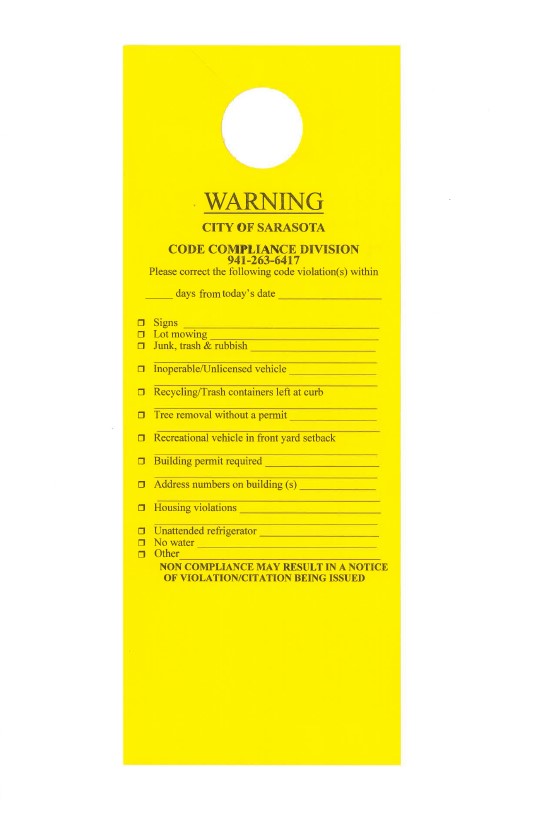 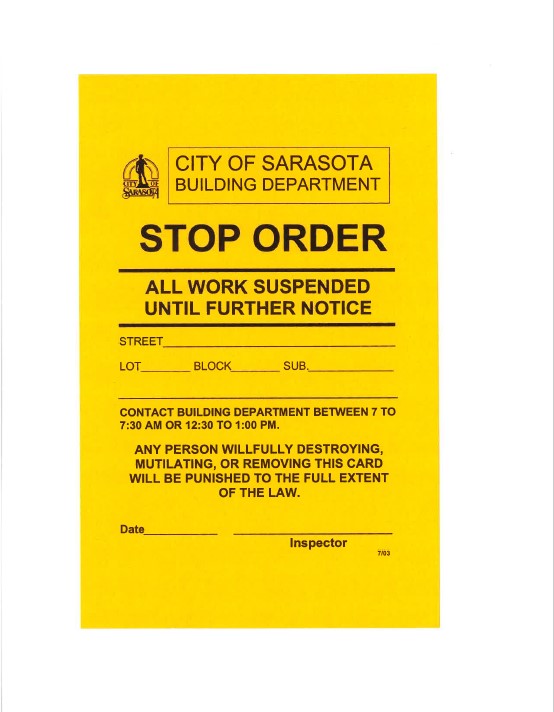 Initial Warning
Unpermitted Work
[Speaker Notes: Initial Warning – Talk about process

Stop Order – Unpermitted work – talk about process
Plumbing
Electrical
Structural
Mechanical
Over $1000
Illegal tree removal]
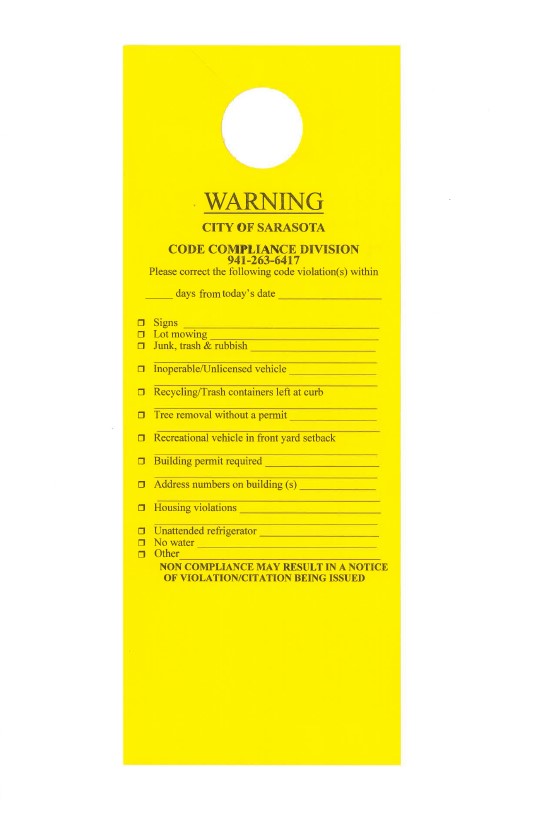 What is the violation?
When is the warning dated?
How many days do I have to correct?
Can I correct within the time given?
Do I need more time?
Do I need more information?
Call your inspector!!!
What do I do if I receive a warning door hanger?
[Speaker Notes: Walk through each step!]
How do I submit a complaint online?
www.sarasotafl.gov
[Speaker Notes: Submitting a complaint on-line]
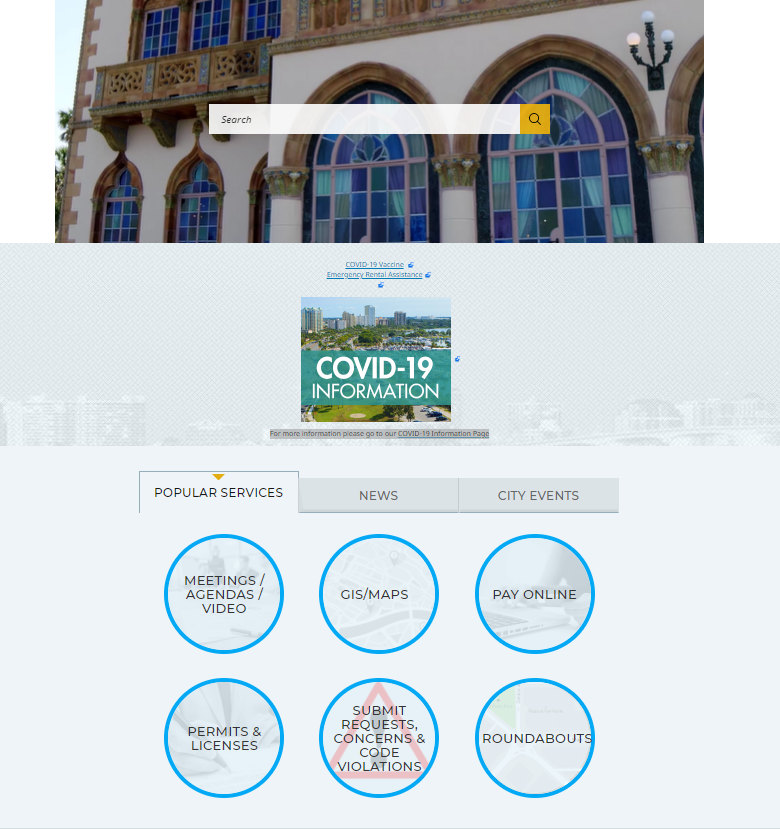 Scroll to the bottom
Scroll to the bottom
[Speaker Notes: Talk about each step of the process.]
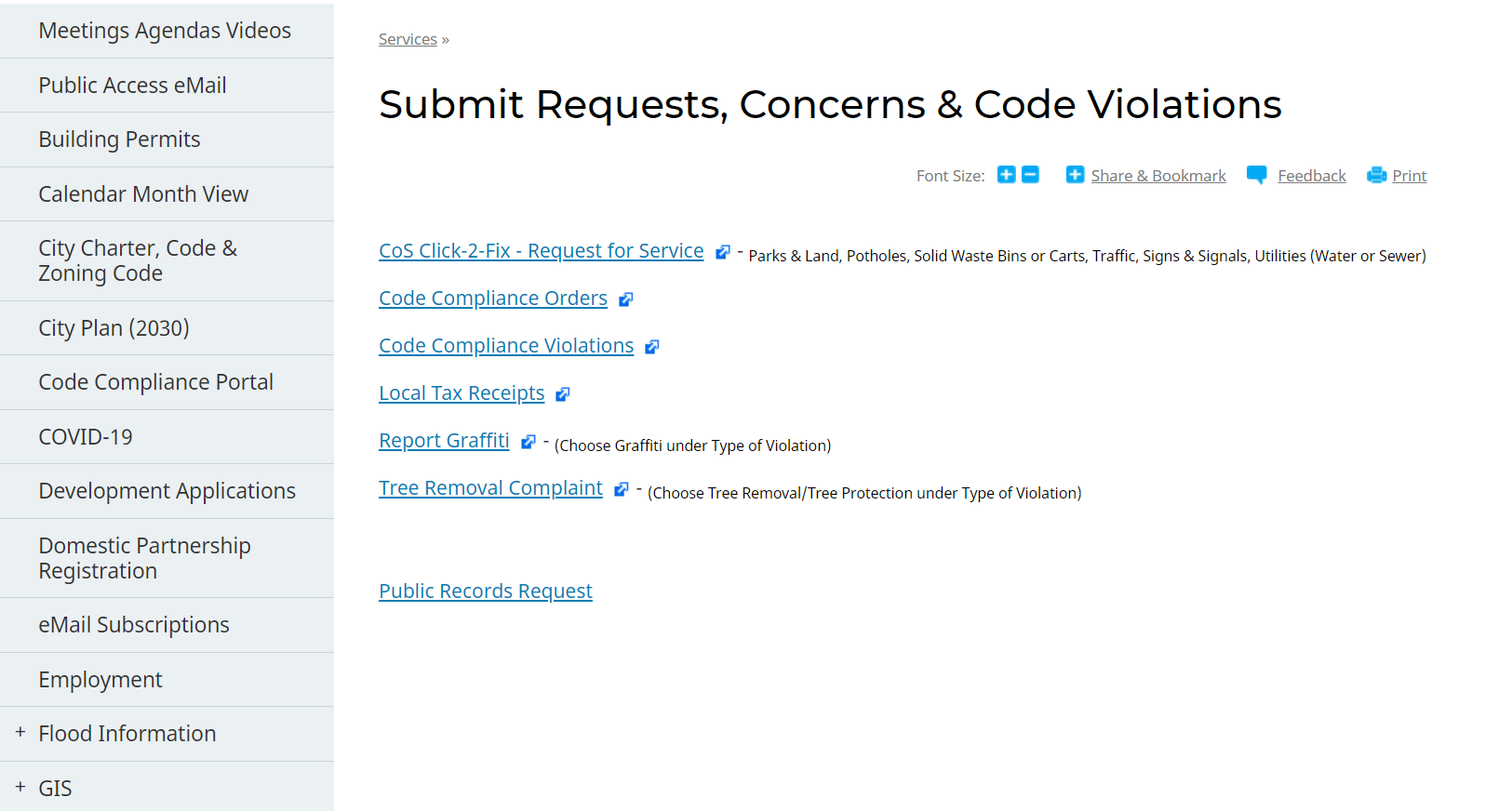 [Speaker Notes: Talk about each selection on this screen.]
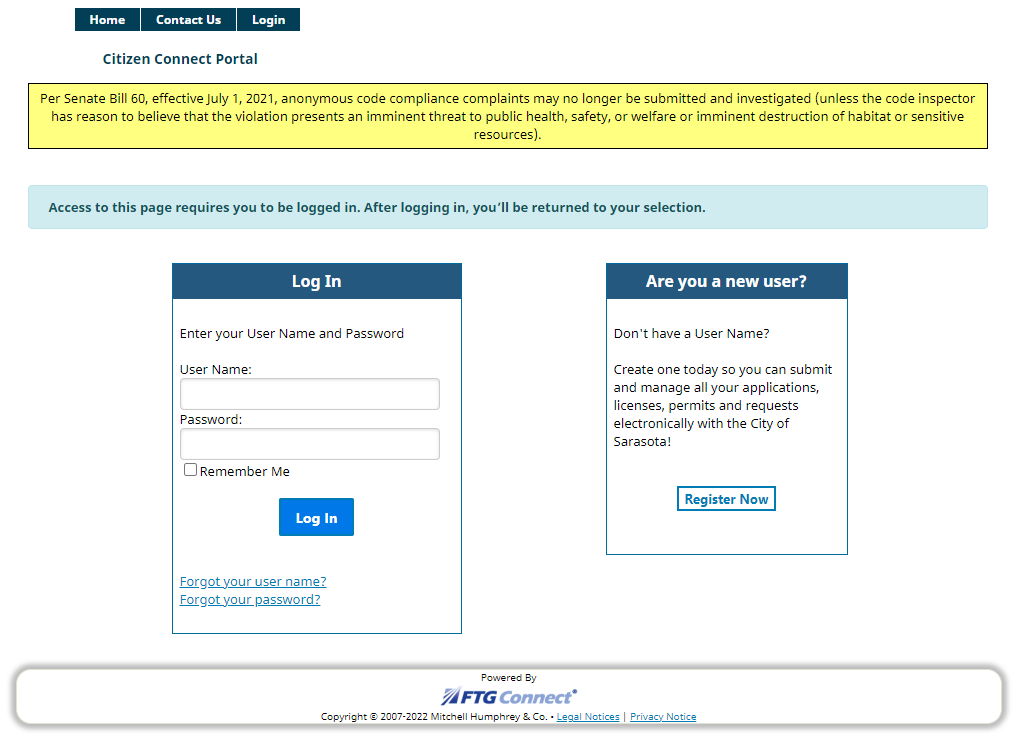 WHAT IS SENATE BILL 60 AND HOW DOES IT AFFECT YOU?

Anonymous complaints are prohibited unless it is deemed an imminent threat to public health, safety, or welfare. 
Registration is required for website
Full name and address required
Public record laws
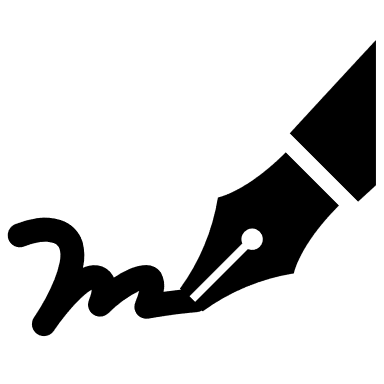 [Speaker Notes: Logging in and anonymous complaints.

Talk about Senate Bill 60]
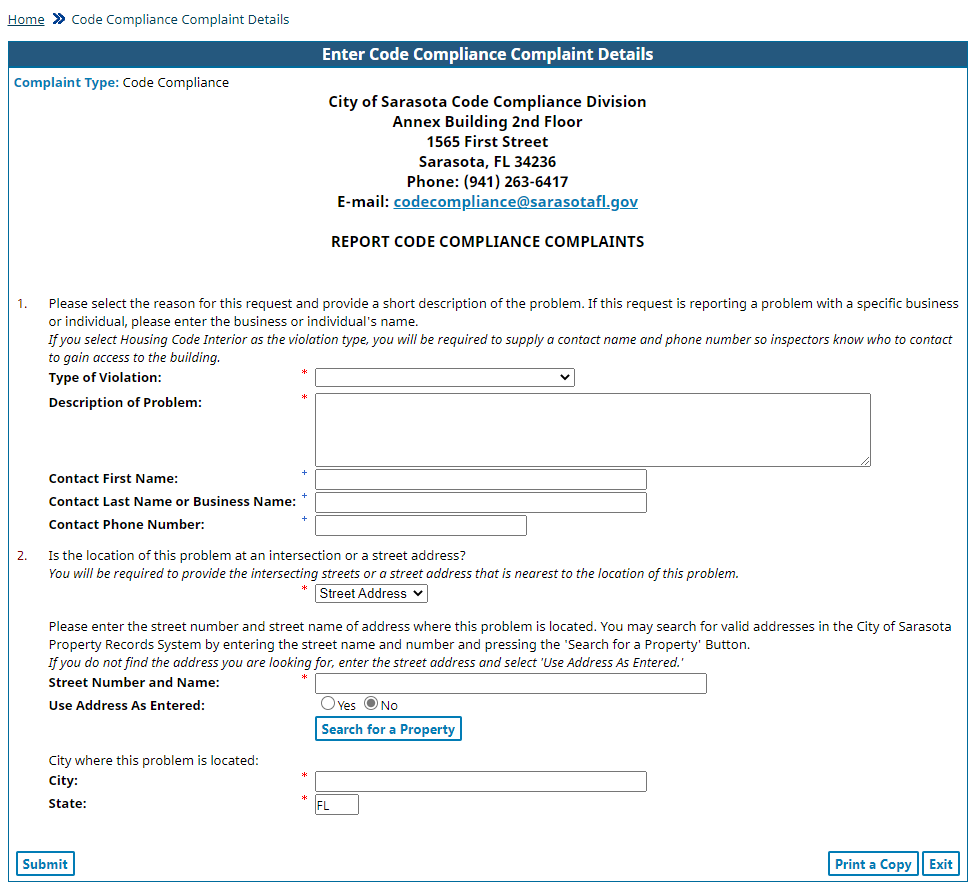 Fill in all blanks with red asterisks
Type in the house number and street name (do not include st, ave, pl, etc.)
Click “Search for a Property”
You may enter intersections
Click “Submit”
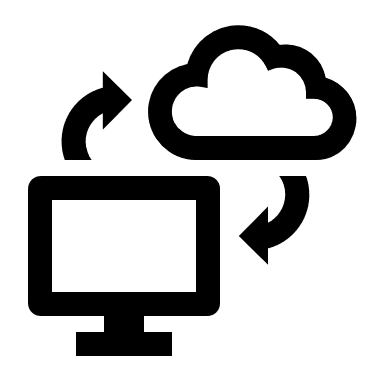 [Speaker Notes: Talk about each step and the required fields.]
what if I’m not comfortable using the citizen connect portal?
[Speaker Notes: Talk about each method:

Be sure to include your full name and address for the record.]
Questions?